2015-2016 TEMEL EĞİTİMDEN ORTAÖĞRETİME GEÇİŞ (TEOG)
Çorum Rehberlik ve araştırma merkezi
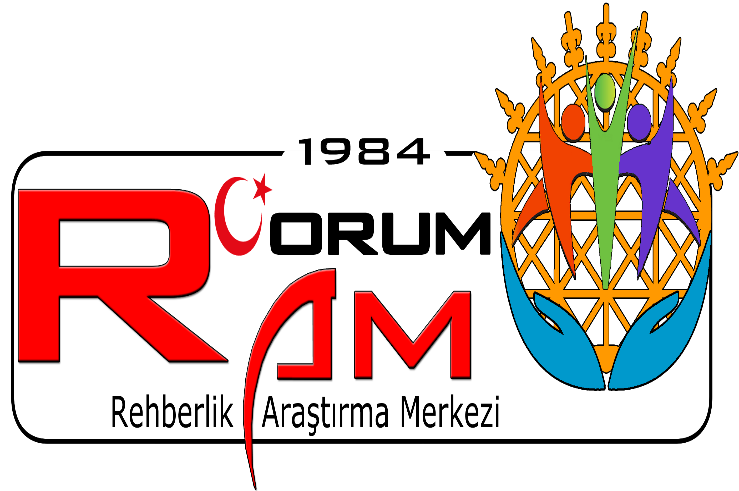 TEOG Sınav Tarihleri
1. TEOG
(TEOG Ortak yazılı sınav)
25-26 KASIM 2015
Mazeret Sınavı
12-13 Aralık 2015
2. TEOG
(TEOG Ortak yazılı sınav)
27-28 NİSAN 2016
Mazeret Sınavı
14-15 Mayıs 2016
TEOG Sınav sistemi nedir?
Bu sisteme göre altı temel ders için (Türkçe, Matematik, Fen ve Teknoloji, TC İnkılap Tarihi, Yabancı Dil, Din Kültürü ve Ahlak Bilgisi) 8'inci sınıfta öğretmen tarafından dönemsel olarak yapılan yazılı sınavlardan bir tanesi ortak olarak gerçekleştirilir. 
Eğer dersin iki yazılısı olacaksa (Din Kültürü,İnkilap Tarihi ) , birinci yazılı ortak yazılı sınav olarak yapılır. 
Eğer dersin üç yazılısı olacaksa ( Türkçe,Matematik,Fen ve Teknoloji,İngilizce  ), ikinci yazılı ortak yazılı sınav olarak yapılır.
Yani Türkiye genelindeki tüm 8.sınıflar ikinci yazılı için aynı gün, aynı saatte, aynı sorularla yazılı olurlar.
8.SINIFLARIN PARASIZ  YATILILIK VE BURSLULUK HAKKI
8. Sınıfta Parasız yatılılık ve bursluluk hakkından faydalanmayı arzu eden öğrenciler ek olarak Parasız yatılılık ve bursluluk sınavına (PYSB) tabii tutulmayacak, ortaöğretime yerleştirmeye esas puanı ile bu hakkı kazanıp kazanmadığı belli olacaktır.
4
Birinci Dönem Sınav Günleri
İkinci Dönem Sınav Günleri
6
Sınav şekil ve içeriği
Her öğrenci kendi okulunda sınava girecek.
A,B,C,D şeklinde 4 farklı kitapçık türü olacak.
20 Soru sorulacak, 40 dakika cevaplama süresi verilecek.
Her soru 4 seçenekli olacak.
Yanlış yaptığınız sorular doğruları etkilemeyecek. Yani 3 yanlış 1 doğrunuza etki etmeyecek.
İkinci yazılıya geçmeden önce 30 dakika ara/mola verilecek.
TÜRKÇE
30 DK MOLA
MATEMATİK
30 DK MOLA
DİN KÜLTÜRÜ
7
1. TEOG ve 2. TEOG sınavlarından aldığın notun ortalaması %70 ve okul başarı puanının ortalaması % 30 etki ediyor. Bu ortalamalar alındıktan sonra öğrencinin yerleştirme puanı ortaya çıkıyor. Örneğin;
Sınava girdik, peki puanlar nasıl hesaplanacak?
Max 300 PUAN
8.SINIF BAŞARI PUANI
Max 100
6.SINIF BAŞARI PUANI
Max 100
7.SINIF BAŞARI PUANI 
Max 100
Max 700 PUAN
2. TEOG SINAV PUANI
1. TEOG SINAV PUANI
2
700 üzerinden hesaplanan TEOG ortak sınav puanın üzerine 6. 7. ve 8. sınıf yıl sonu başarı puanları eklenip 2’ye bölünerek TEOG Yerleştirme puanı elde edilir.
8
Her sorunun puanı aynı, katsayıları farklı olacak. Türkçe, matematik, fen ve teknoloji için katsayı 4, inkılap tarihi ve Atatürkçülük, yabancı dil ile din kültürü ve ahlak bilgisi için katsayı 2 kullanılacak. Bu nedenle Türkçe, matematik ile fen ve teknoloji sınavlarında doğru sayısının diğer derslerden fazla olması daha yüksek bir yerleştirme puanı getirecek.
Sınava girdik, peki puanlar nasıl hesaplanacak?
360
90
4
4
95
380
100
4
400
Toplam = 
(1.680 / 18 / 100 )X 700
2
170
85
180
90
2
1.DÖNEM TEOG PUANI = 
653,33
190
95
2
FORMÜL 
 (Toplam Puan / 18 / 100 ) X 700
9
Sınava girdik, peki puanlar nasıl hesaplanacak?
250 PUAN
8.SINIF BAŞARI PUANI
95
6.SINIF BAŞARI PUANI
80
7.SINIF BAŞARI PUANI 
75
651,50 PUAN
1. DÖNEM TEOG 653,00
2. DÖNEM TEOG 650,00
2
651,50 PUAN
250 PUAN
450,75
2
10
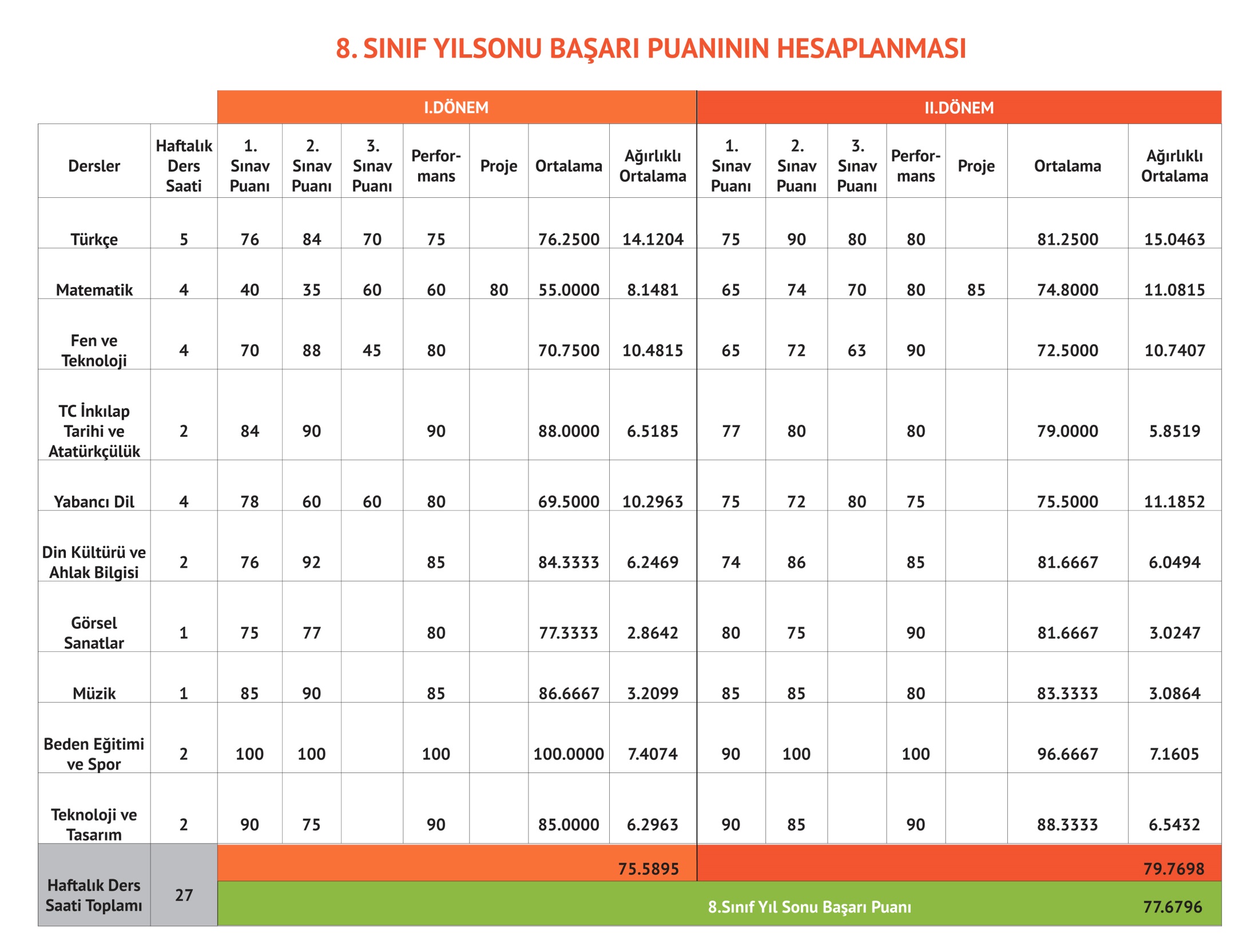 11
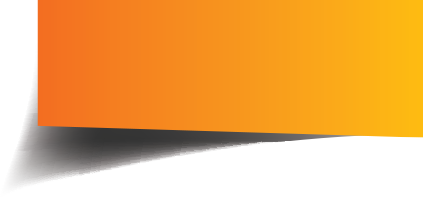 Ortaöğretime Geçiş Nasıl Gerçekleşecek?
Yerleştirmeye esas puan (YEP), öğrencinin bir sonraki eğitim kademesinde devam edeceği okulun belirlenmesinde kullanılacak.
Öğrencilerin yaptıkları okul tercihleri puan esasına göre değerlendirilecek.
Yerleştirmeler merkezi olarak elektronik ortamda gerçekleştirilecek.
Tercih ve Yerleştirme İşlemleri Tercih İşlemleri
8'inci sınıfı başarıyla tamamlayan tüm öğrenciler taban puan uygulaması olmadan yerleştirme işlemleri için tercihte bulunabilecektir.
Tercihler öğrenci/veli tarafından, https://eokul.meb.gov.tr internet adresinden yapılabileceği gibi öğrencinin 8'inci sınıfı tamamladığı ortaokuldan ya da herhangi bir ortaokul müdürlüğünden de yapılabilecektir.
Tercih başvurusu 1 (bir) kez yapılacaktır. Başvuru işleminden sonra değişiklik yapılamayacaktır.
12
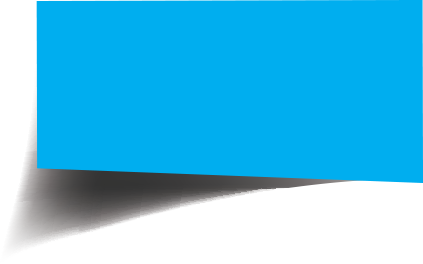 Hangi Okullar için Tercih Yapılabilecek?
Anadolu Liselerine, Anadolu İmam Hatip Liselerine, Çok Programlı Anadolu Liselerine, Fen Liselerine, Mesleki ve Teknik Anadolu Liselerine, Sosyal Bilimler Liselerine, Mesleki ve Teknik Eğitim Merkezlerine ve YEP'e göre öğrenci alan özel okullara yerleştirme işlemleri yapılacaktır.
13
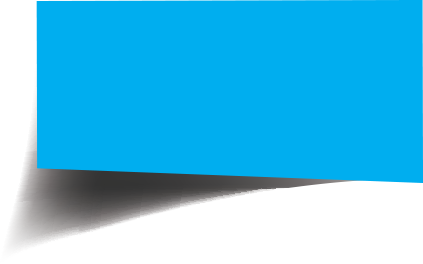 Türkçe : Sözcükte Anlam, Cümlede Anlam, Paragrafta Anlam, Fiilimsi, Cümlenin Öğeleri, Edebi Sanatlar, Yazım Kuralları, Noktalama İşaretleri

Fen ve Teknoloji : Hücre Bölünmesi ve Kalıtım, Kuvvet ve Hareket

Matematik : Üslü Sayılar, Köklü Sayılar, Örüntü ve Süslemeler, Dönüşüm Geometrisi, Tablo ve Grafikler

Yabancı Dil : Frienship, Improving One's Looks , Road to Success, Dreams

Din Kültürü ve Ahlak Bilgisi : Zekât, Hac ve Kurban İbadeti, Kaza ve Kader
İnkılap Tarihi : Bir kahraman doğuyor, Milli Uyanış: Yurdumuzun İşgaline Tepkiler
Sınavlarda 1. Dönem Sorumlu Olunan Üniteler
14
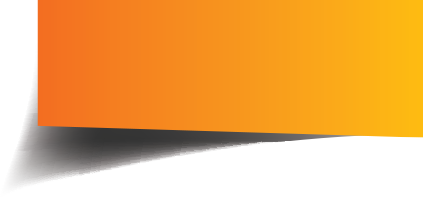 Türkçe : 1.Dönem kazanımları + Sözcükte Anlam, Cümlede Anlam, Paragrafta Anlam, Fiilimsi, Cümle Türleri, Cümlenin Öğeleri, Edebi Sanatlar, Metin Türleri, Noktalama İşaretleri
Fen ve Teknoloji : 1.Dönem kazanımları + Maddenin yapısı ve özellikleri, Ses, Maddenin halleri ve ısı, Canlılar ve enerji ilişkileri
Matematik : 1.Dönem kazanımları + Olasılık Çeşitleri, Olay çeşitleri, Gerçek sayılar, Merkezi eğilim ve yayılma ölçüleri, Üçgenler, Üçgenlerde Ölçme, Örüntüler ve İlişkiler, Cebirsel İfadeler, Olası Durumları Belirleme, Denklemler, Geometrik Cisimler
Sınavlarda 2. Dönem Sorumlu Olunan Üniteler
Yabancı Dil : 1.Dönem kazanımları + Atatürk: the founder of turkısh republıc, Personal experıences, Cooperatıon ın the famıly, Success storıes, Readıng for entertaınment, Personal goals, Personalıty types, Language learnıng.
Din Kültürü ve Ahlak Bilgisi : 1.Dönem kazanımları + Hz. Muhammed (SAV)'in hayatından örnek davranışlar, Kur'an'da akıl ve bilgi davranışlar, İslam dinine göre kötü alışkanlıklar, Dinler ve evrensel öğütleri.
İnkılap Tarihi: 1.Dönem Kazanımları + Ya istiklâl, ya ölüm, Çağdaş Türkiye yolunda adımlar, Atatürkçülük
15
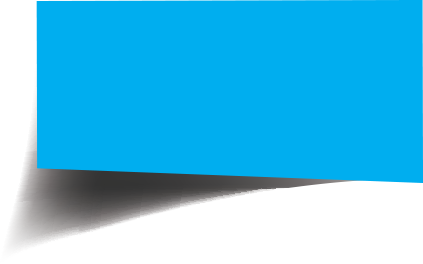 TÜRKÇE SORULARININ DEĞERLENDİRİLMESİ
TEOG sınavlarında Türkçe bölümünde 8. Sınıf yıllık müfredatında bulunan ama MEB'in oluşturduğu konu listesinde yer almayan Sözcük, Cümle ve Paragrafta Anlam konularından da sorular gelmektedir. Hatta bu sorular tüm soruların üçte ikisini oluşturmaktadır. Doğru okumayı, okuduğunu anlamayı ve anladığını yorumlamayı ölçen bu sorular öğrenciler için bir fırsat oluşturmaktadır. İyi bir okuyucu olan öğrenci bu soruları rahatlıkla yapabilir. Diğer bilgi içeren konular da fazla olmadığı için düzenli bir çalışmayla doğru olarak çözülebilir.
16
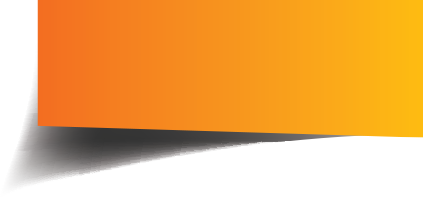 MATEMATİK SORULARININ DEĞERLENDİRİLMESİ
TEOG Matematik sorularında kazanım dışı soru sorulmamıştır. MEB'in yayınlamış olduğu soru kazanımları içerisinde. Sınav kazanımsal olarak az konu içermektedir. Sorular kolay olup yoruma dayalı ayırt edici soru adedi az olduğundan başarı oranı yüksektir.2014 Kasım'da yapılan ilk dönem TEOG sınavına göre matematik soruları bu sınavda çok daha zordu ve ayırt edici nitelikteydi. Geometri soruları ağırlıktaydı.Soruların zorluğu nedeniyle pek çok öğrenci cevaplarını kontrol etme fırsatı bulamazken zaman yönetimini doğru yapabilen öğrenciler farklarını burada ortaya koydu.
17
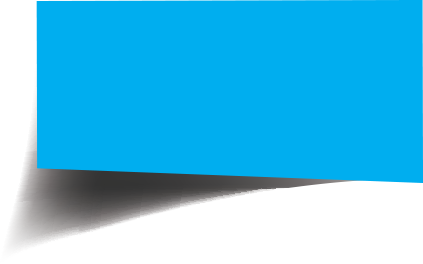 Fen ve Teknoloji Sorularının Değerlendirilmesi
TEOG sınavı Fen ve Teknoloji sorularının zor sorular olmadığı ama yoruma dayalı sorular olduğundan dolayı çok dikkatle çözülmesi gerektiği, öğrencilerin sene içerisinde farklı soru tiplerini görebilmek için çok fazla soru çözmesi, bu şekilde yorum kabiliyetlerini geliştirmeleri gerektiği görülmüştür.
18
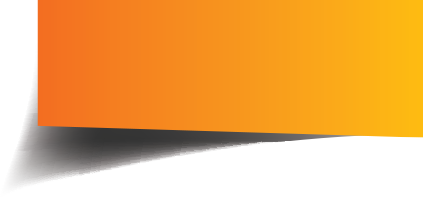 İnkılâp Tarihi ve Atatürkçülük Sorularının Değerlendirilmesi
İki sınavda da paragraf yorumlama ve bilgiyi kullanmaya dayanan sorular ağırlıklı idi. öğrencilerin ortak sınavlardan önce geçmiş yıllarda çıkan soruları çözmelerinin gerekli olduğunun önemini ortaya çıkarmıştır. Atatürk'e ait sözlerin yanı sıra Milli Mücadele'nin diğer yerel ve ulusal liderlerinin de sözlerine TEOG sınavlarında yer verilmiştir. Bu durum gösteriyor ki ders ve çalışma kitabında yer alan sözler, sınavda soru olarak karşımıza çıkmaktadır.
19
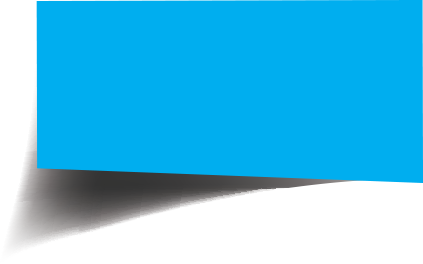 İNGİLİZCE SORULARININ DEĞERLENDİRİLMESİ
İngilizce sınav soruları müfredata uygundur ve kazanım dışı soru bulunmamaktadır. Geçen yıllardaki sınavlardan farklı olarak bu sınavda günlük hayattaki diyalogları anlama ve uygun karşılığı veren ifadeyi bulma sorularına ağırlık verilmiştir. Bu sorular zor olmamasına karşın, dikkatli okumayı, kelime çalışmalarına ağırlık verilmeyi ve çıkarım yapmayı gerektirmektedir. Kelime bilgisini test eden sorular bu sınavda çoğunlukla metin bütünlüğü içerisinde ölçülmüştür.
20
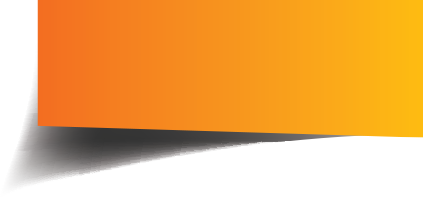 Din Kültürü ve Ahlak Bilgisi SORULARININ DEĞERLENDİRİLMESİ
Din Kültürü ve Ahlak Bilgisi soruları incelendiğinde üç farklı soru tipi ile karşılaşıldığı görülür. Bir kısım sorularda doğrudan bilgi ölçülmekte, bir kısım sorularda ise yorum istenmekte, bir kısım sorularda ise bilgi ve yorum iç içe yer almaktadır. Buna göre her ünitede yer alan kazanımların eksiksiz edinilmesi gerekmektedir. Ayrıca öğrenilen bilgilerden hareketle bir bir bilginin yorumlan­masına yönelik soruların çözümleri de önem arz etmektedir. Bunlara ilave olarak dikkatli bir okuyuş ve soruyu doğru kavrama her ders için önemli olduğu gibi din dersi için de önemlidir.
21
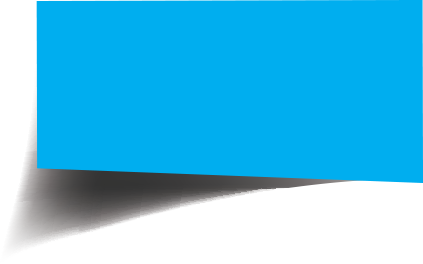 8.SINIFTAN MEZUN OLDUKTAN SONRA  GİDİLEBİLECEKLERİ ORTAÖĞRETİM KURUMLARI
Resmi ve Özel Fen Liseleri 
Sosyal Bilimler Liseleri 
Anadolu Liseleri 
Anadolu İmam Hatip Liseleri
Çok Programlı Anadolu Liseleri
Mesleki ve Teknik Anadolu Liseleri
Özel Okullar
Temel Liseler
 Açık Lise
Mesleki Eğitim Merkezleri
22
Çorum İli Genelindeki Fen Liseleri 2015 Taban Puanları
23
Çorum İli Genelindeki Anadolu Liseleri 2015 Taban Puanları
24
Serkan KABALAK Psikolojik Danışman
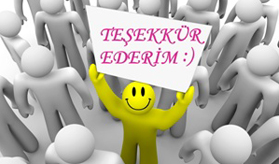 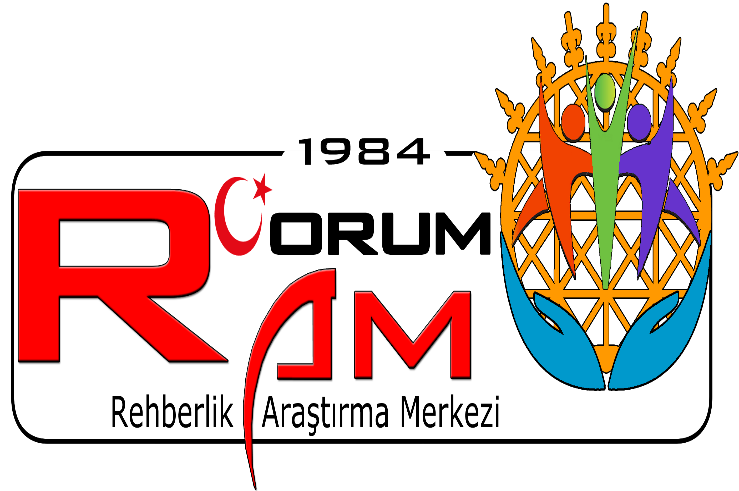 25